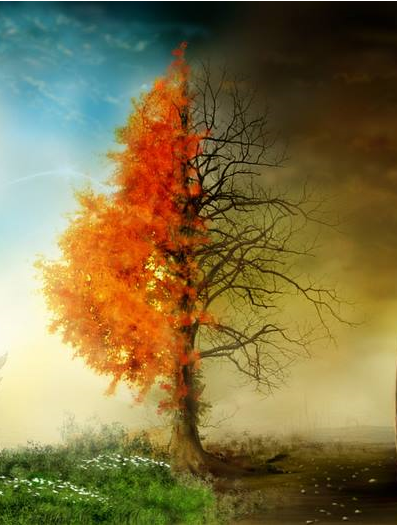 گناهان
تآثیر نیروی عقل ونیروی جهل
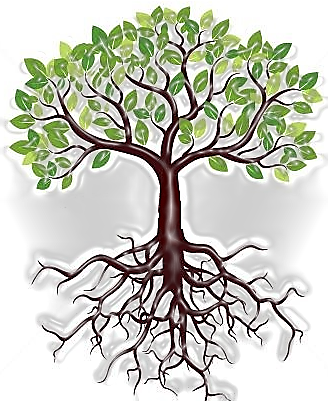 جنود عقل
جنود جهل
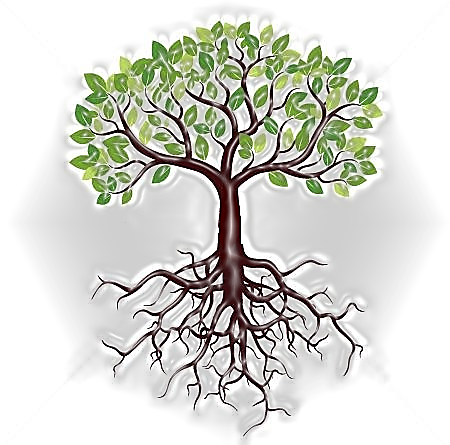 شرک
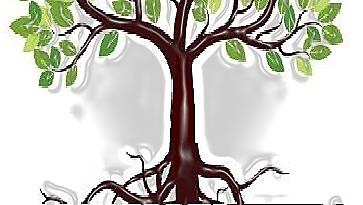 نفاق، تکبر، عجب، سوء‌ظن بالله، حب نفس، 
حب دنیا، عصبیت، حسادت، تفاخر، حرص
نفاق، تکبر، عجب، سوء‌ظن بالله، حب نفس، حب دنیا، عصبیت، حسادت، تفاخر، حرص
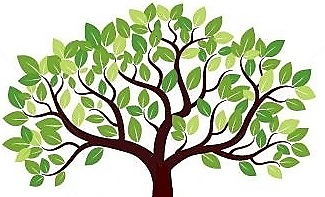 خوردن مال یتیم
غنا
انکار انبیاء
شهادت ندادن
حرام خواری
انکار قیامت
زنا
انکار قرآن
دزدی
یآس
غیبت
حق الناس
کم‌فروشی
گواهی دروغ
قطع رحم
رباخواری
سوگند دروغ
ندادن زکات
خیانت در امانت
قتل
عاق والد
لواط
تهمت
سحر و جادو
قمار
دروغ
اسراف
شراب‌خواری
جنگ با مسلمانان
کمک به ستمگران
بی‌حجابی
خوردن گوشت مردار
ترک نماز
ریا
پیمان‌شکنی
ترک‌واجبات
هتک تربت امام حسین(ع)
هتک مساجد
حبس حقوق
سخن‌چینی
استهزاء‌مومن
همسایه‌آزاری
احتکار
مکر
طغیان
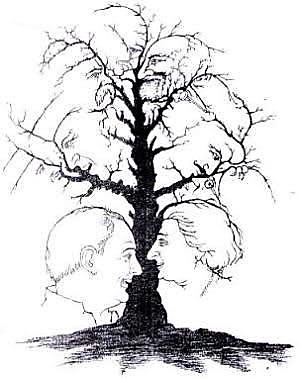 سردمزاجی
دشمنی
خیال‌پردازی
خشونت
احساس فقر
فحشا
انجام منکر
ترس
الهامات شیطان
الهامات نفس
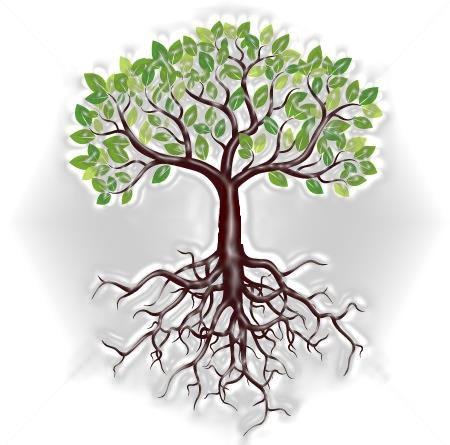 اعتقاد به وحدانیت خداوند عزوجل
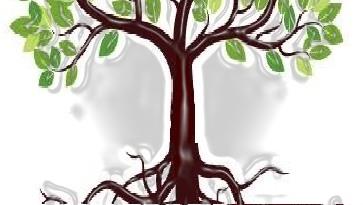 اخلاص، صبر، معرفت، علم، رضا، توکل، حسن ظن بالله، یقین، حب به خداوند و ولی خدا، ایمان
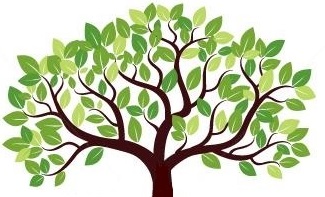 شوق
سخاوت
شرم وحیا
برادری
انتظار فرج
تقوا
فروتنی
خداترسی
یاد مرگ
قناعت
ورع
عفو و بخشش
تفکر
انابه
شناخت خدا
طهارت
زهد و پارسایی
خلق خوش
ذکرخدا
غض بصر
توبه
عفت
امربه معروف
تفویض
شکر
وفای به‌عهد
شجاعت
امنت‌داری
نهی ازمنکر
نیکی به والدین
حکمت
راستگویی
ثقه
ترک محرمات
انجام واجبات
حجاب
عزم
راز داری
خدمت به مردم